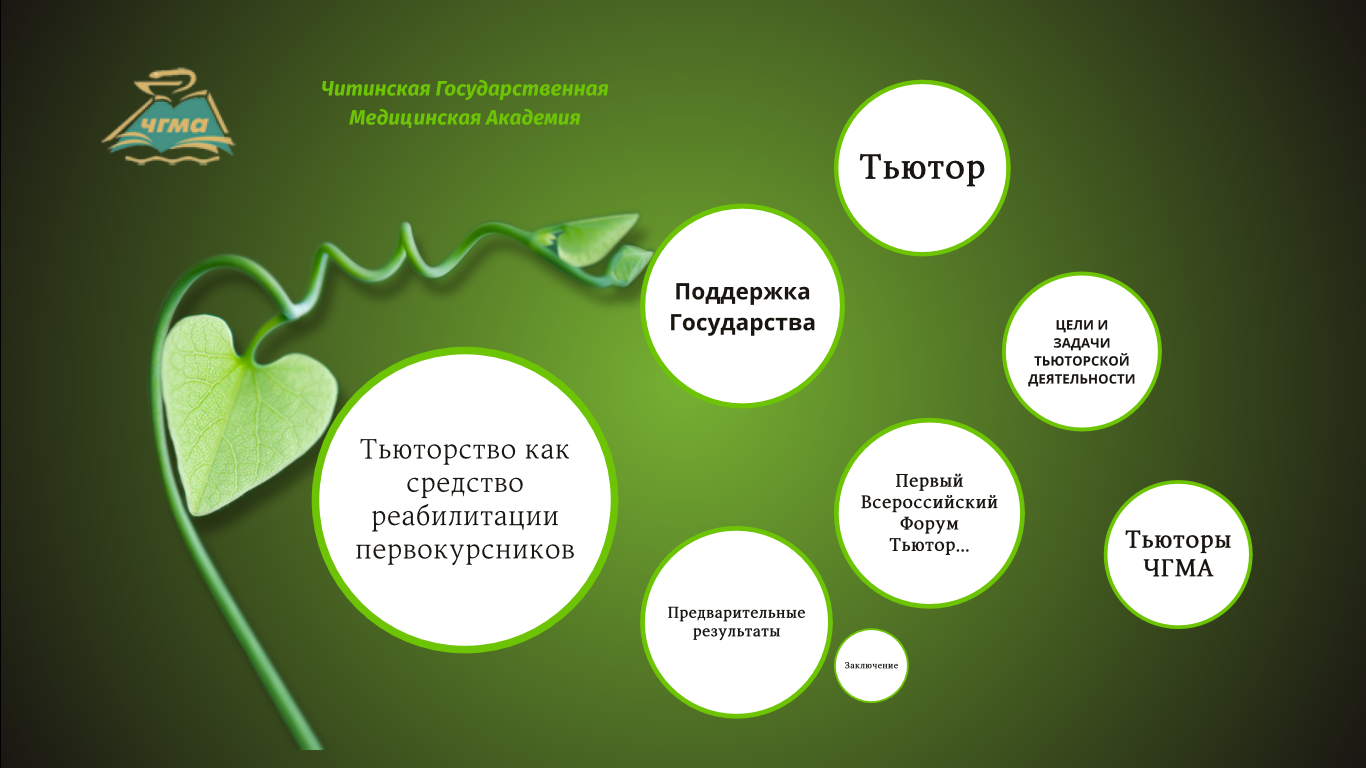 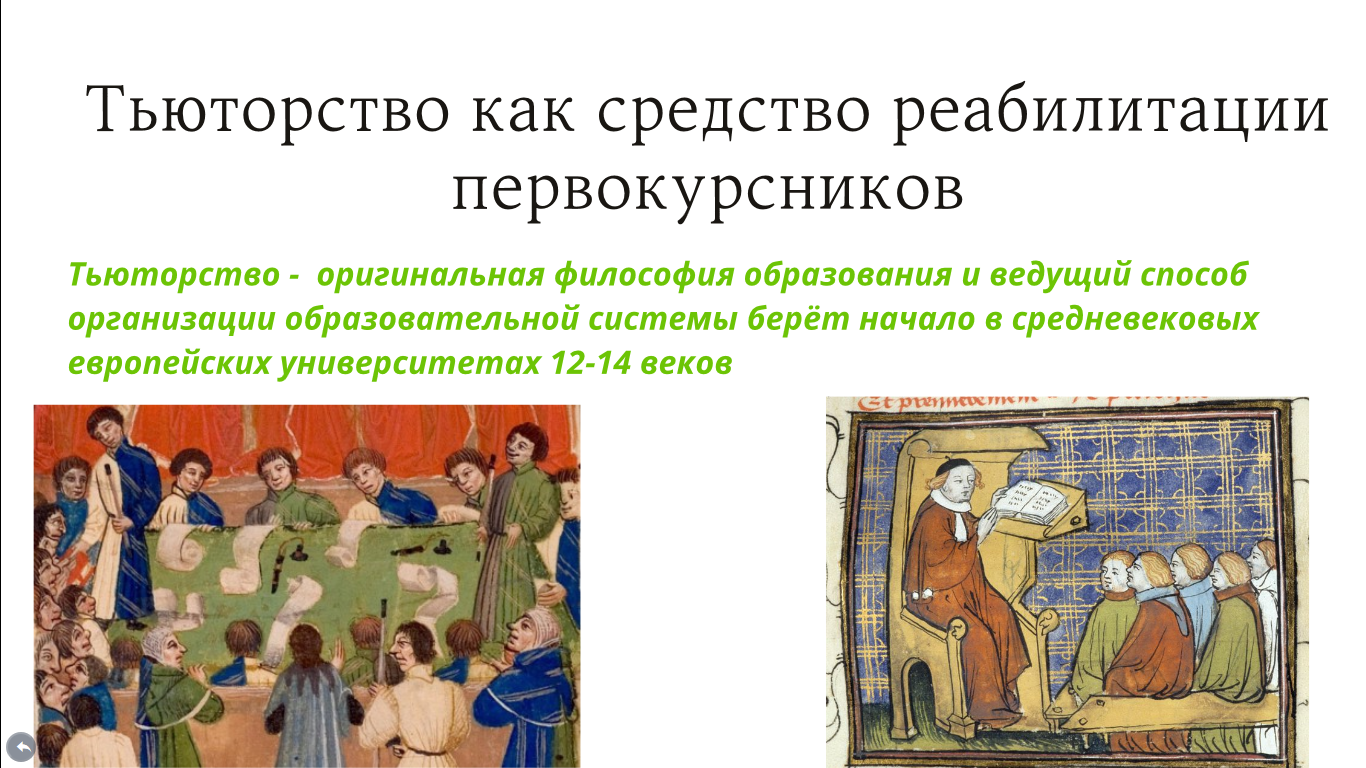 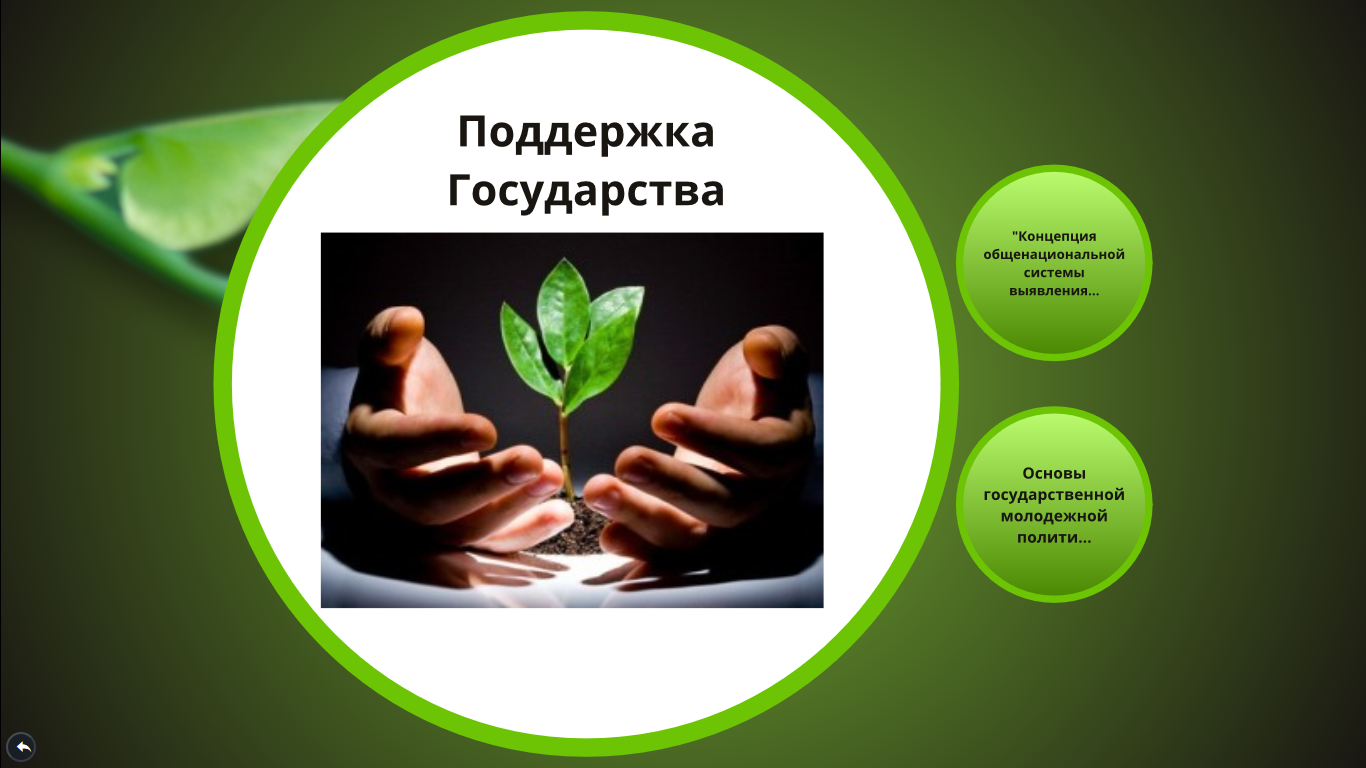 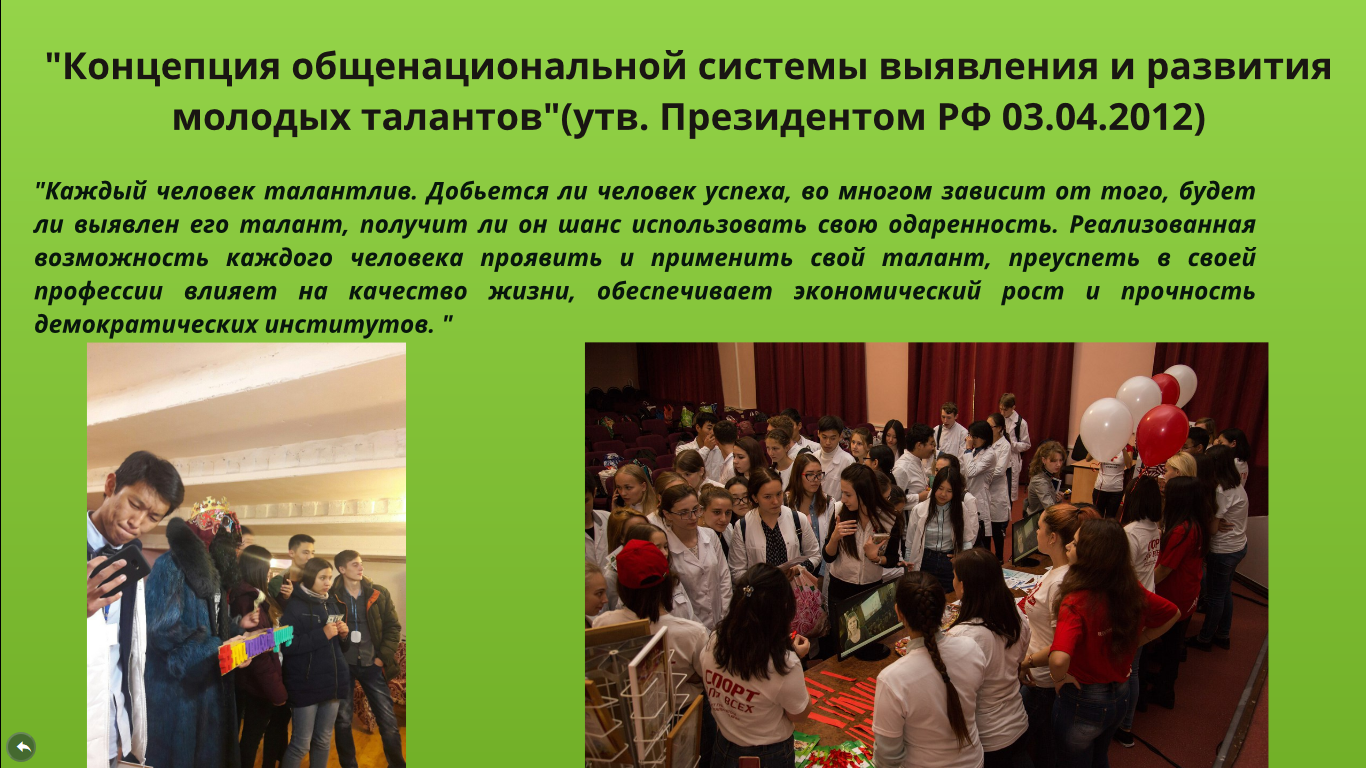 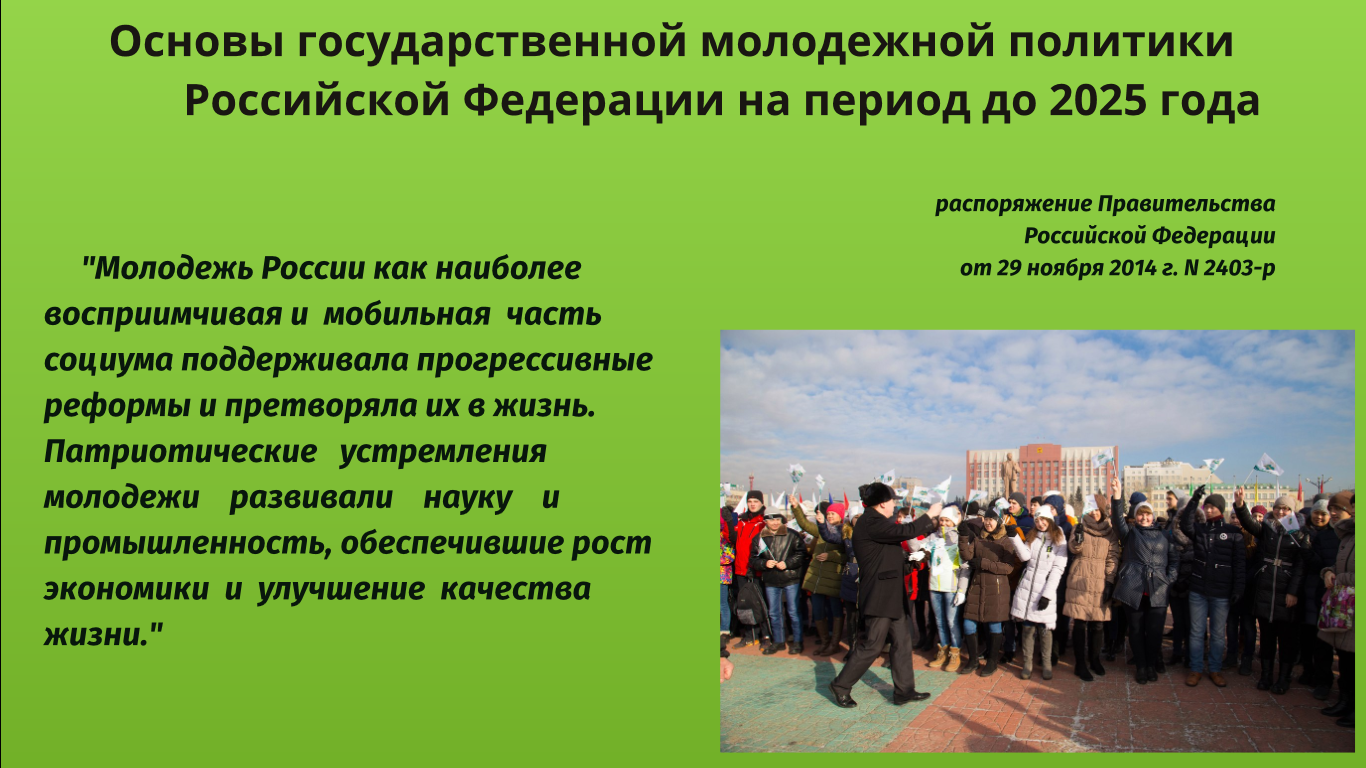 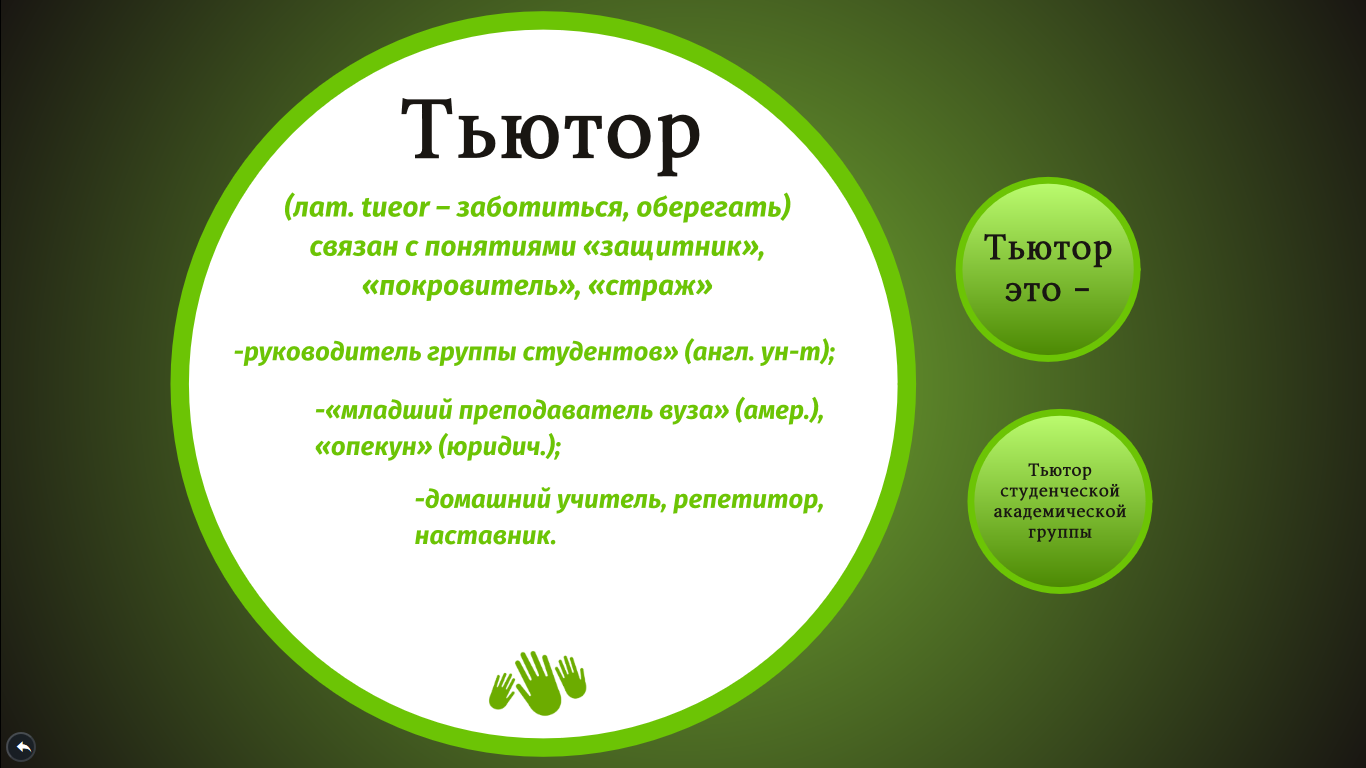 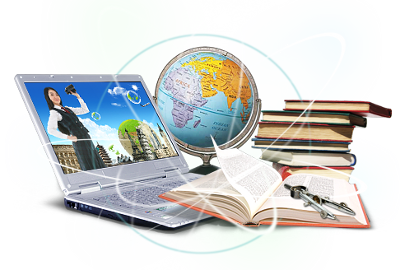 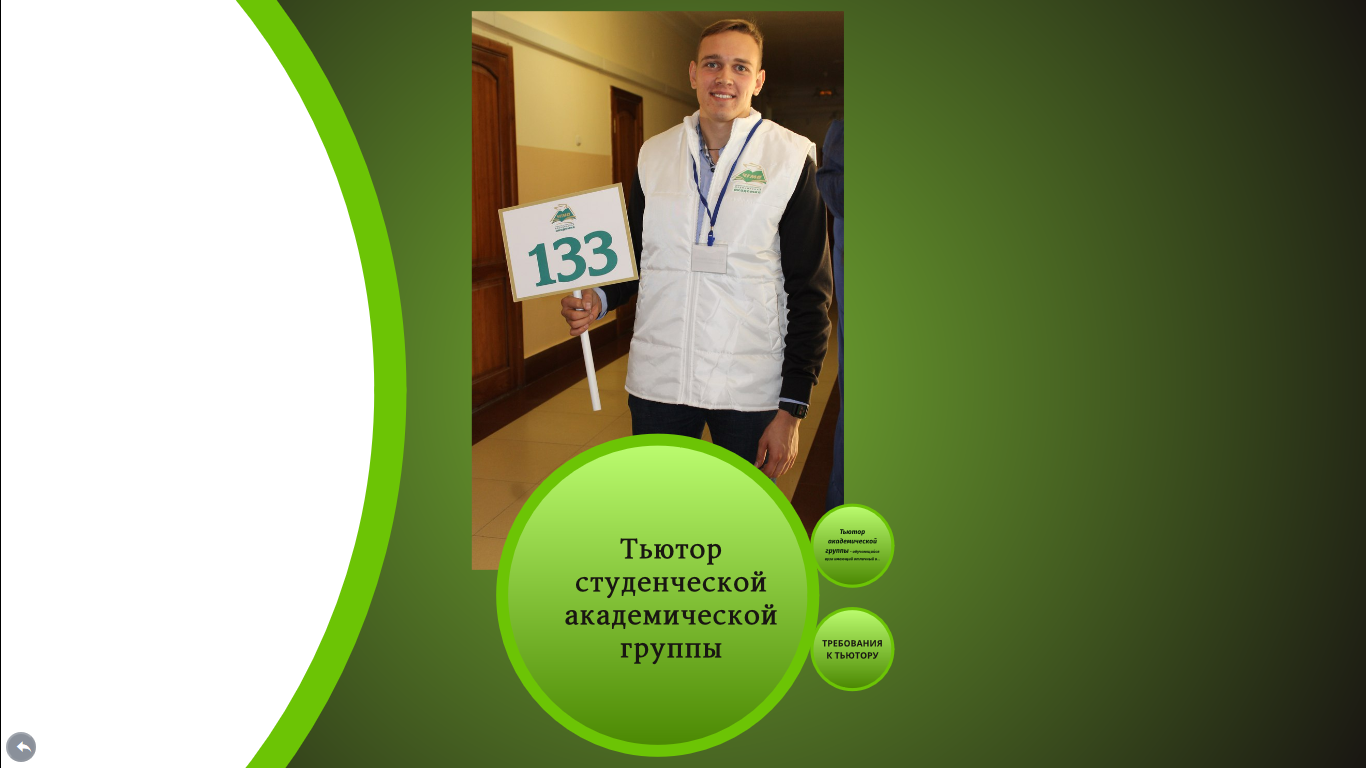 Медиаобразование – это процесс развития личности с помощью и на материале средств массовой коммуникации с целью формирования культуры общения с медиа, творческих, коммуникативных способностей, критического мышления, умений полноценного восприятия, интерпретации, анализа и оценки медиатекстов, обучения различным формам самовыражения при помощи медиатехники.                                                                                                     А.В. Федоров
.
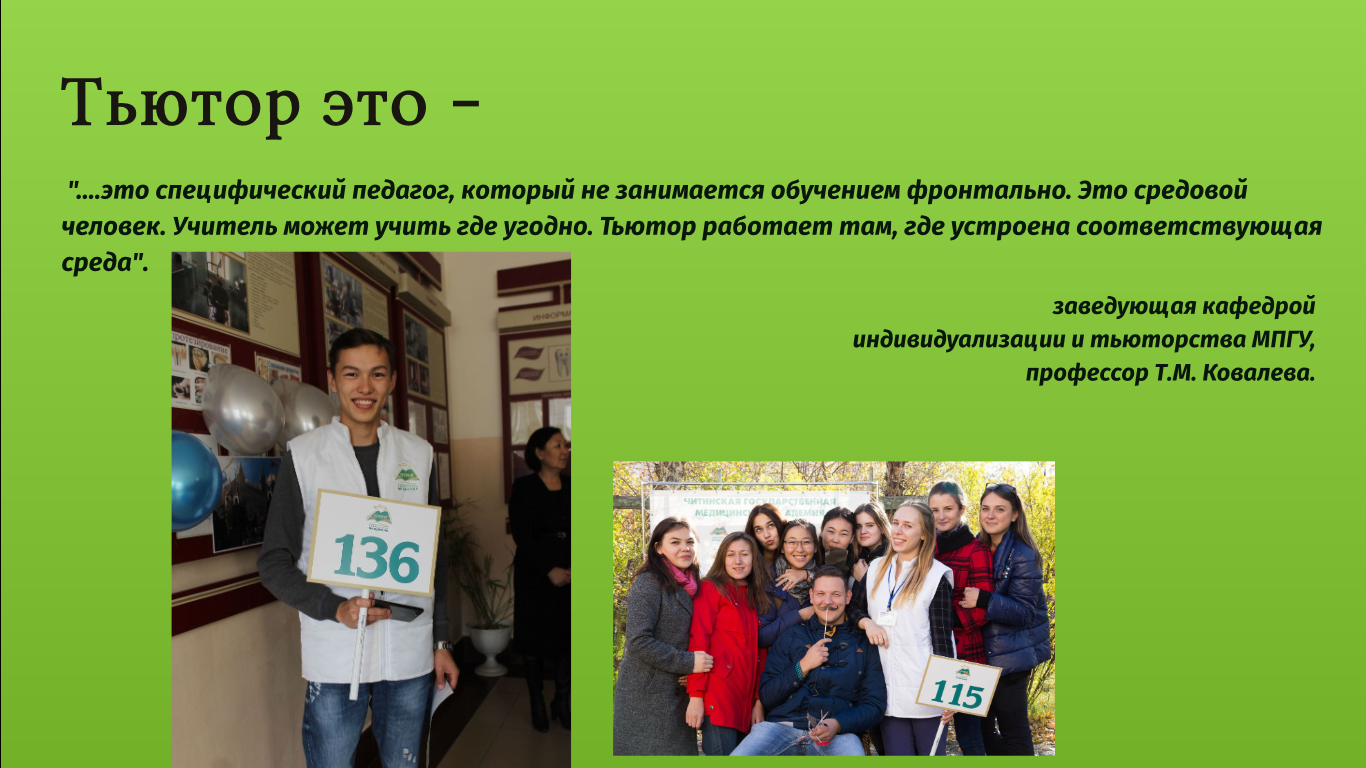 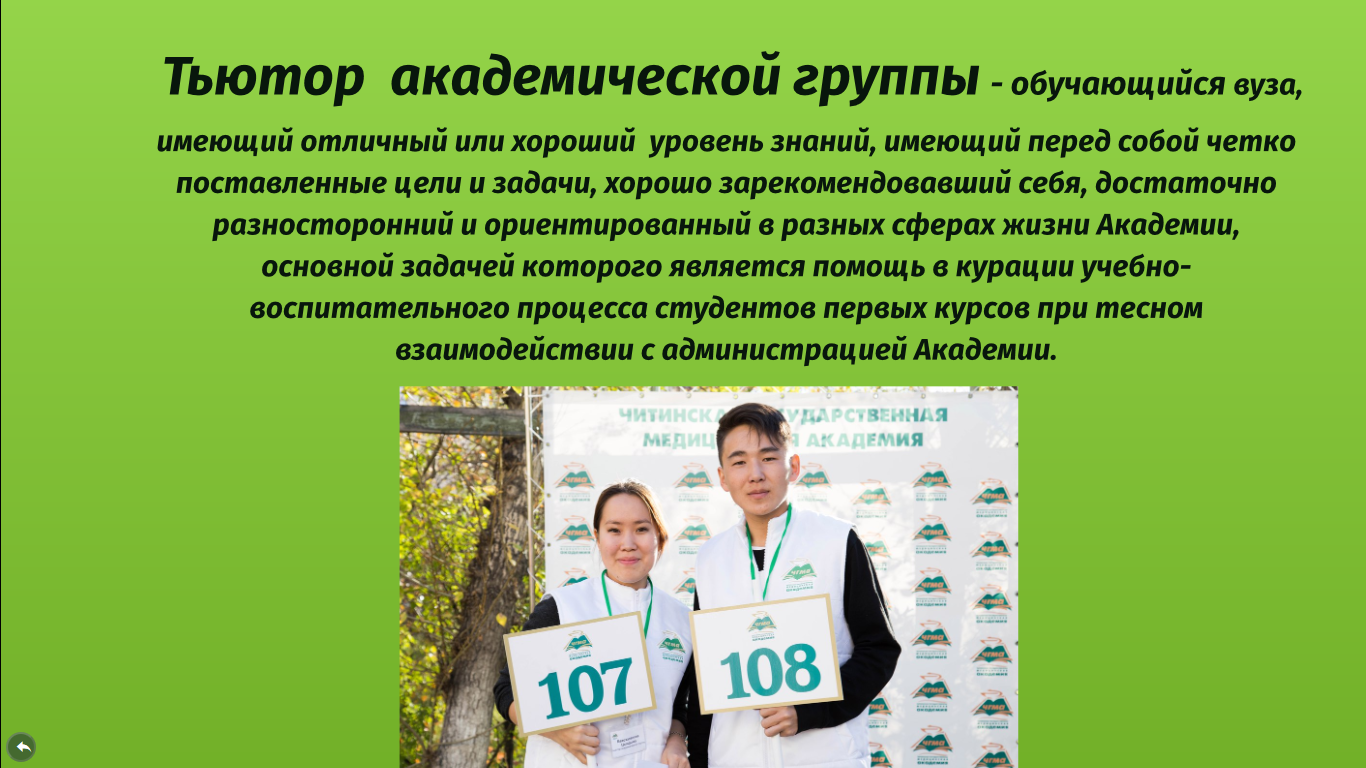 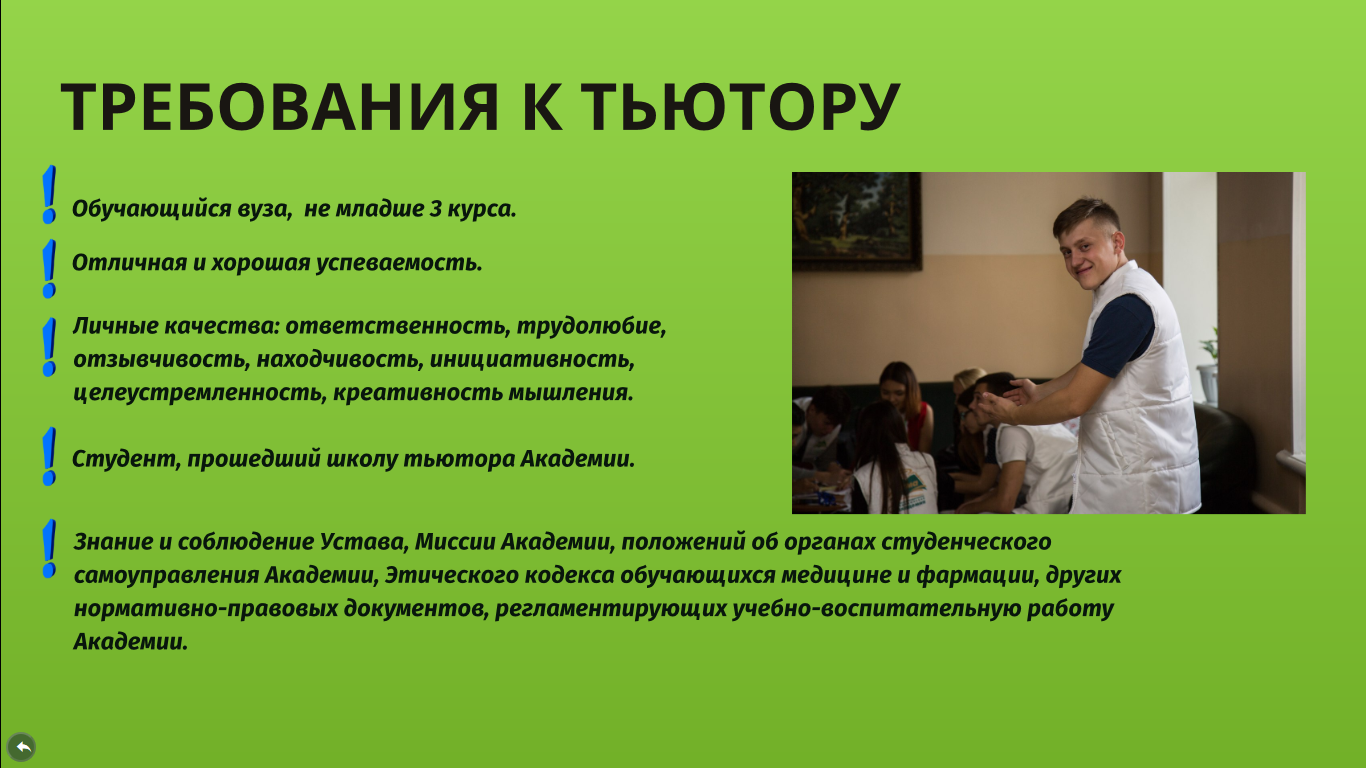 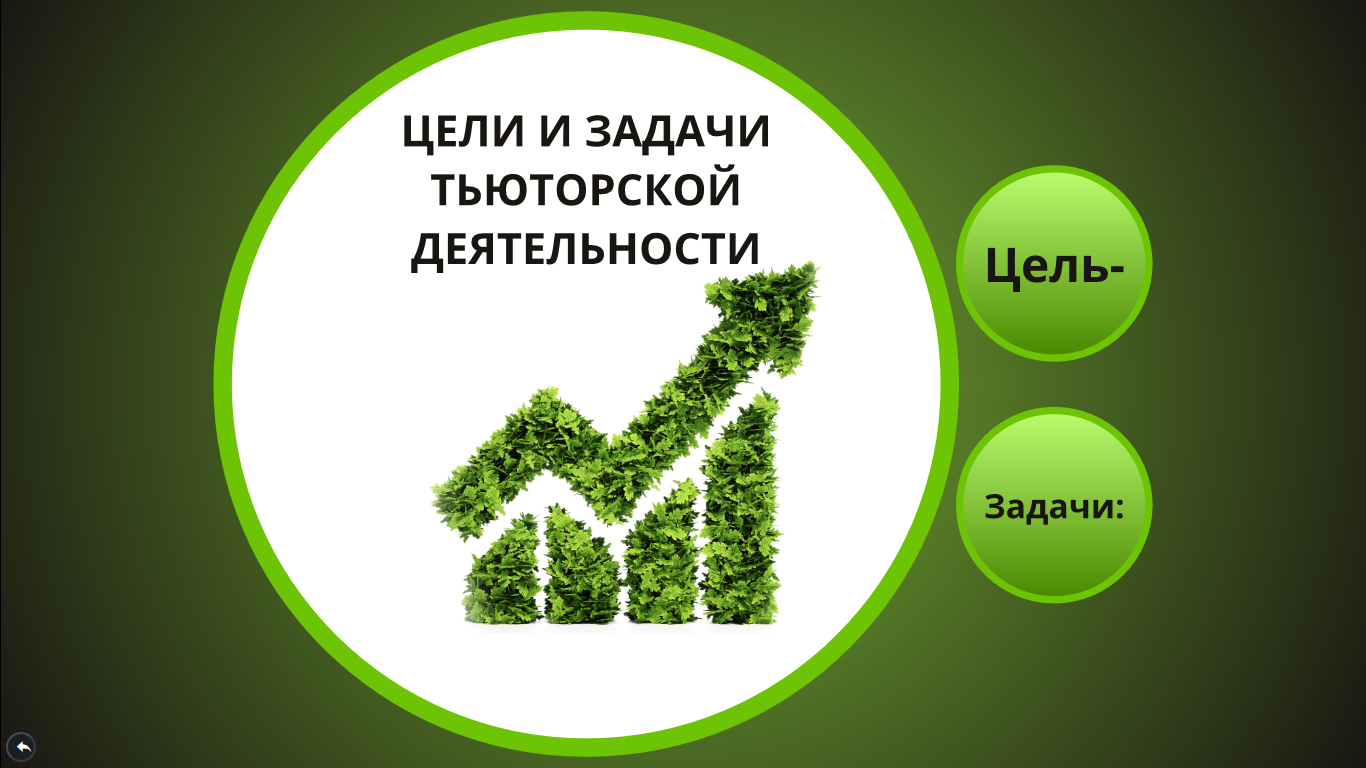 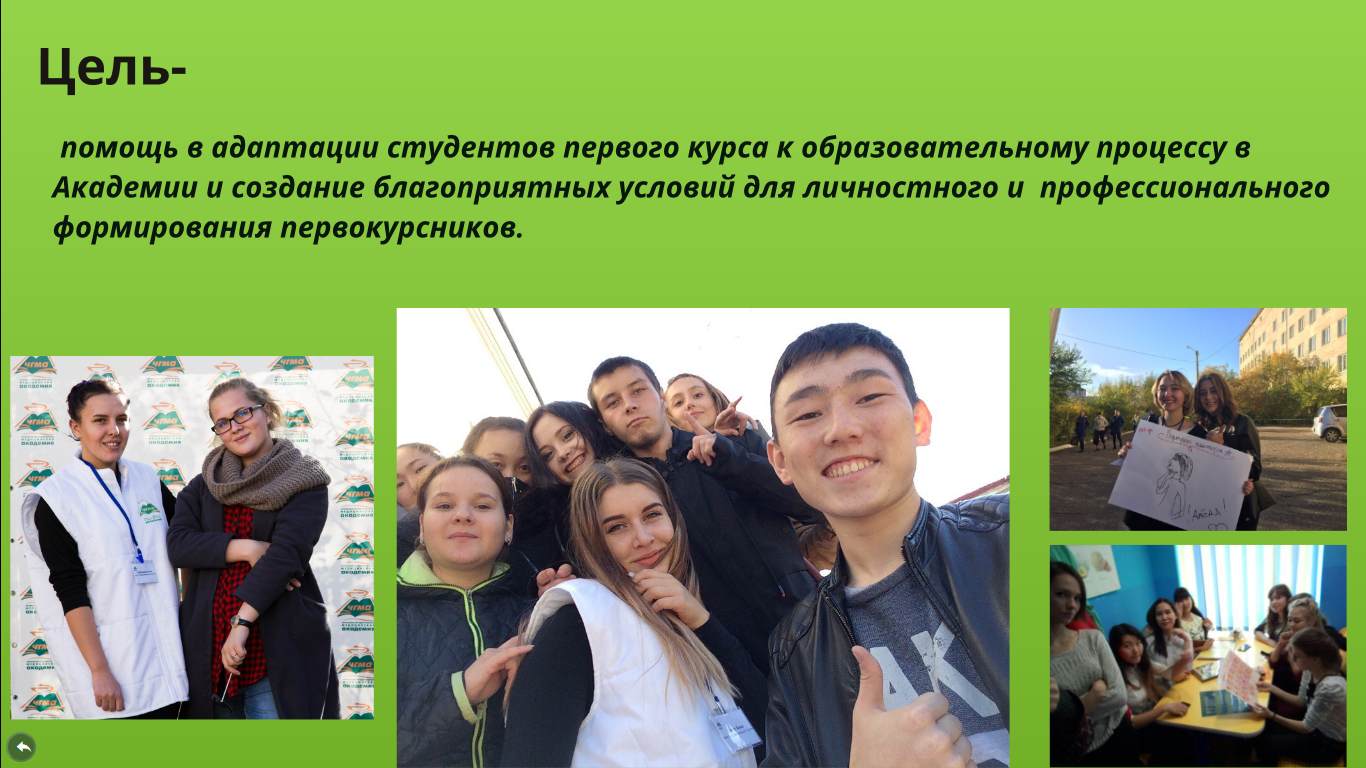 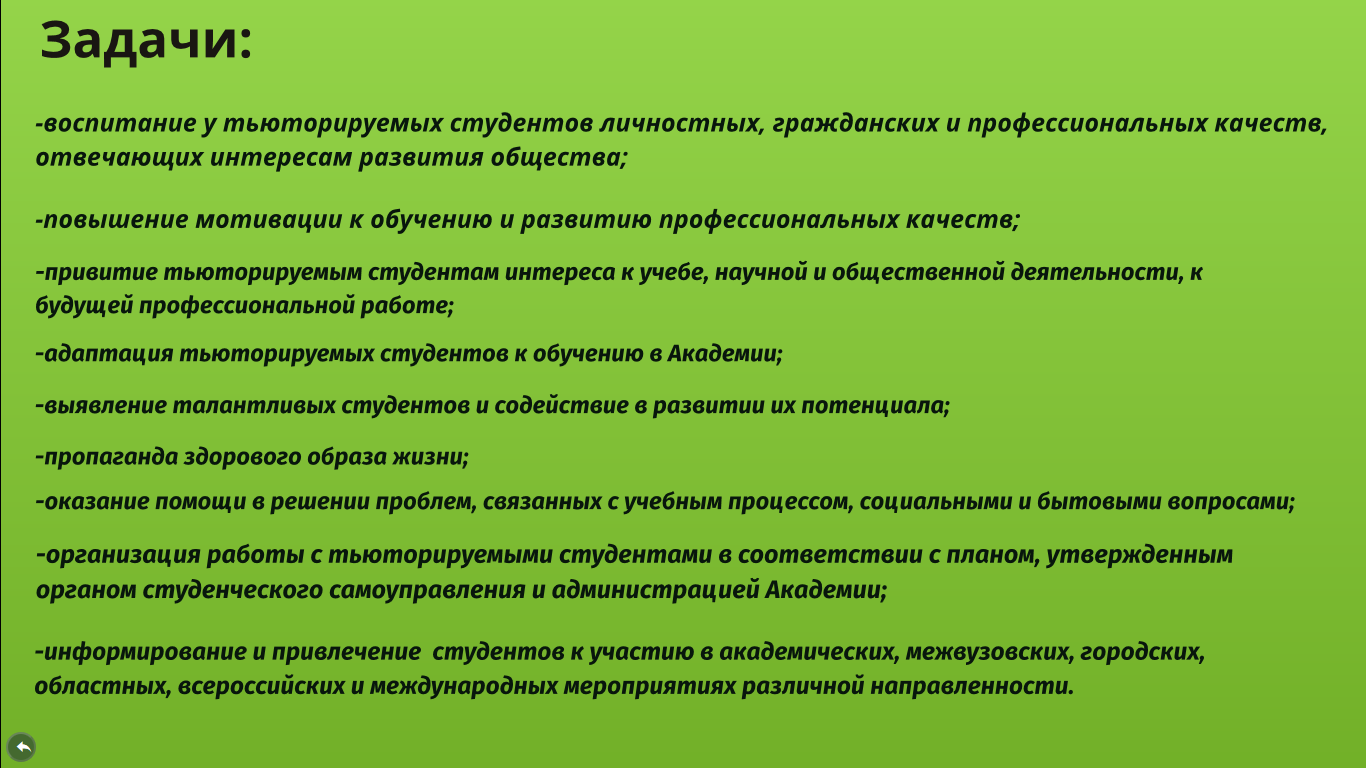 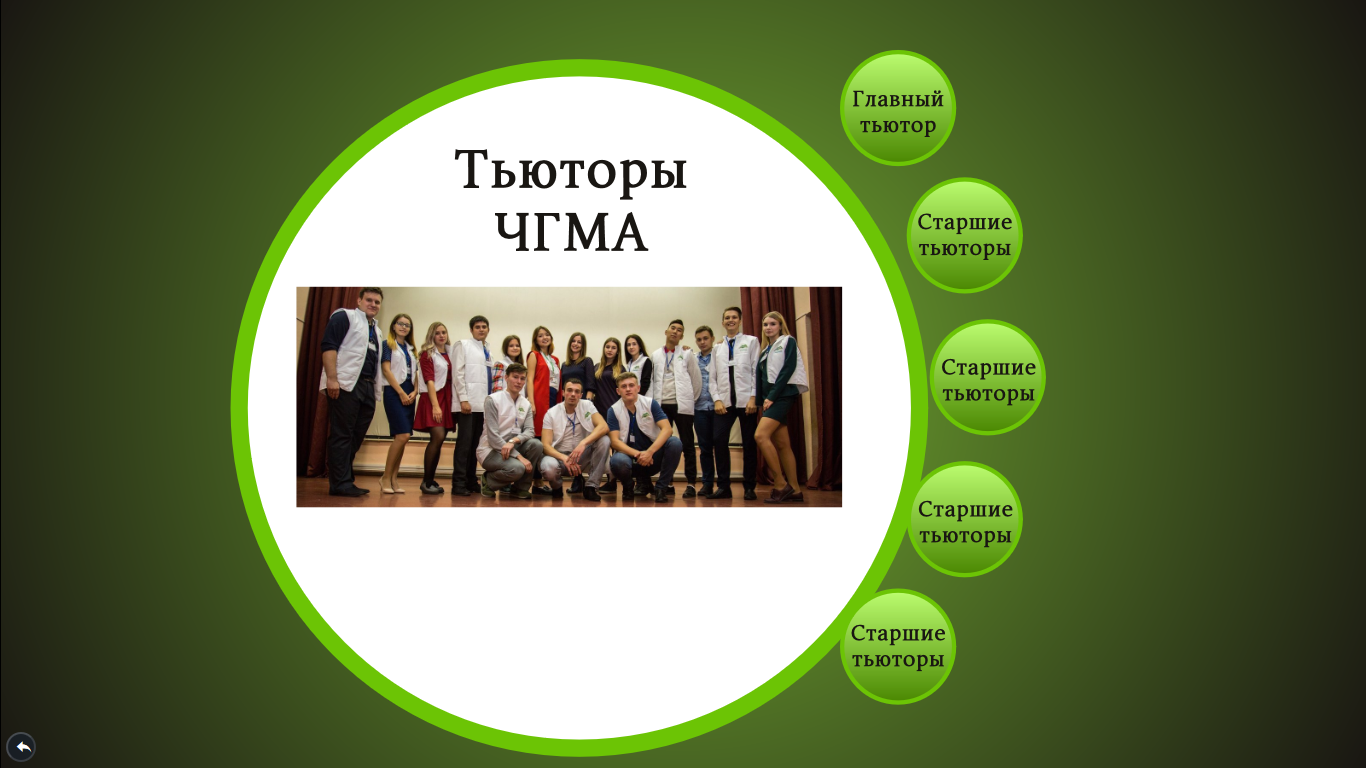 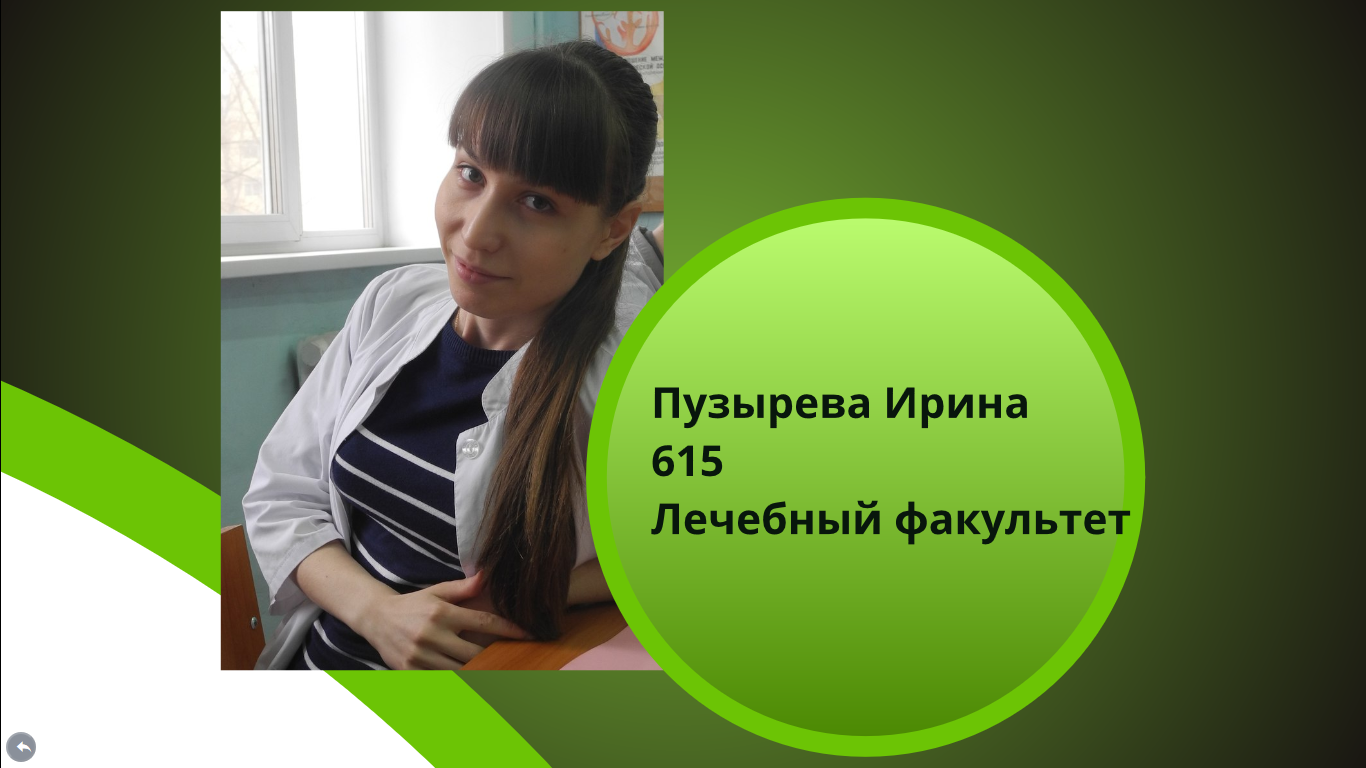 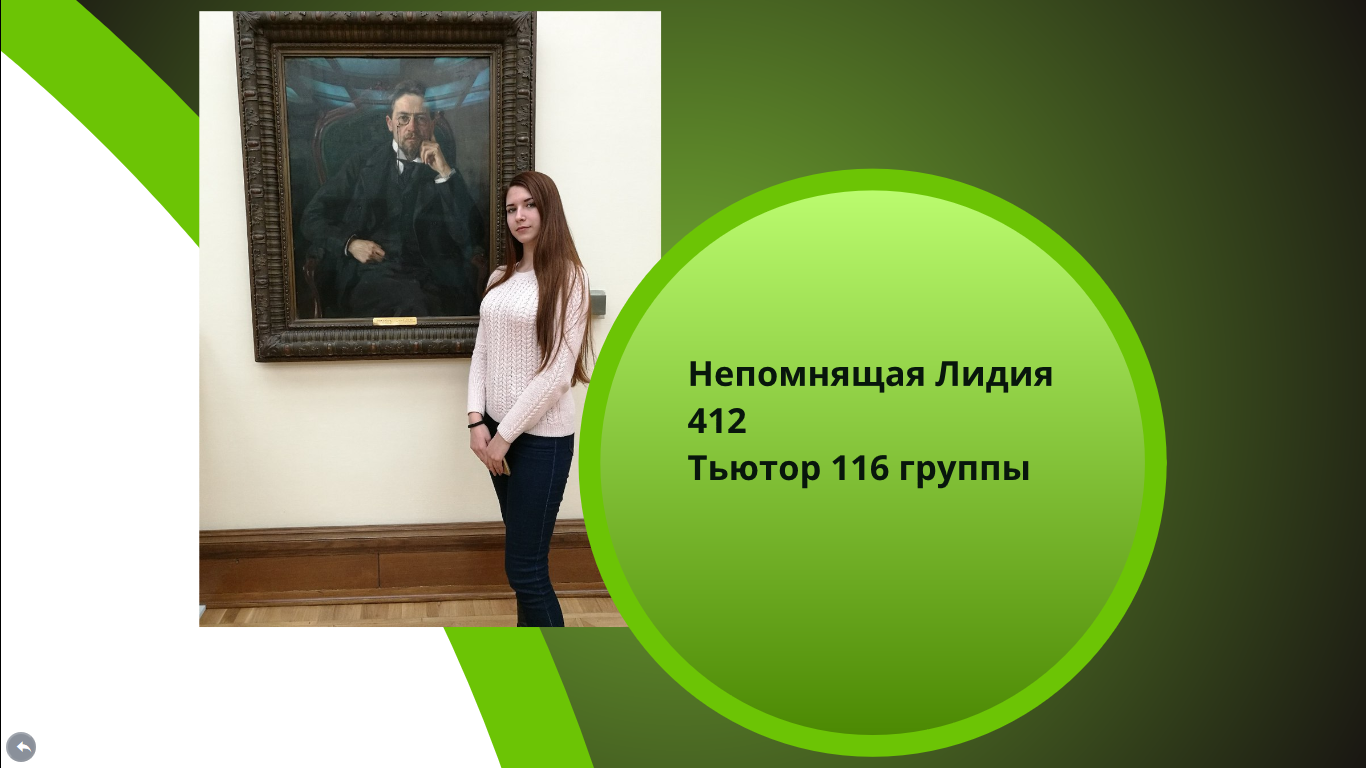 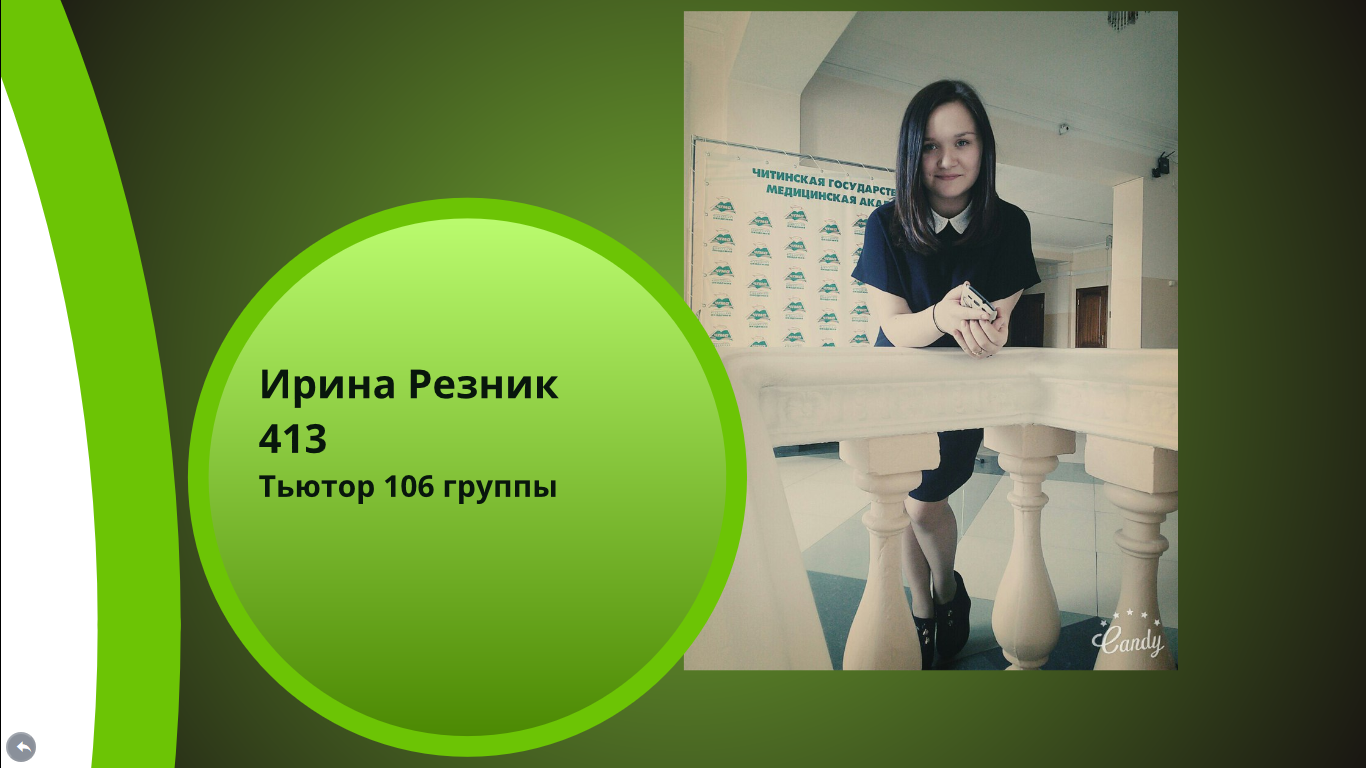 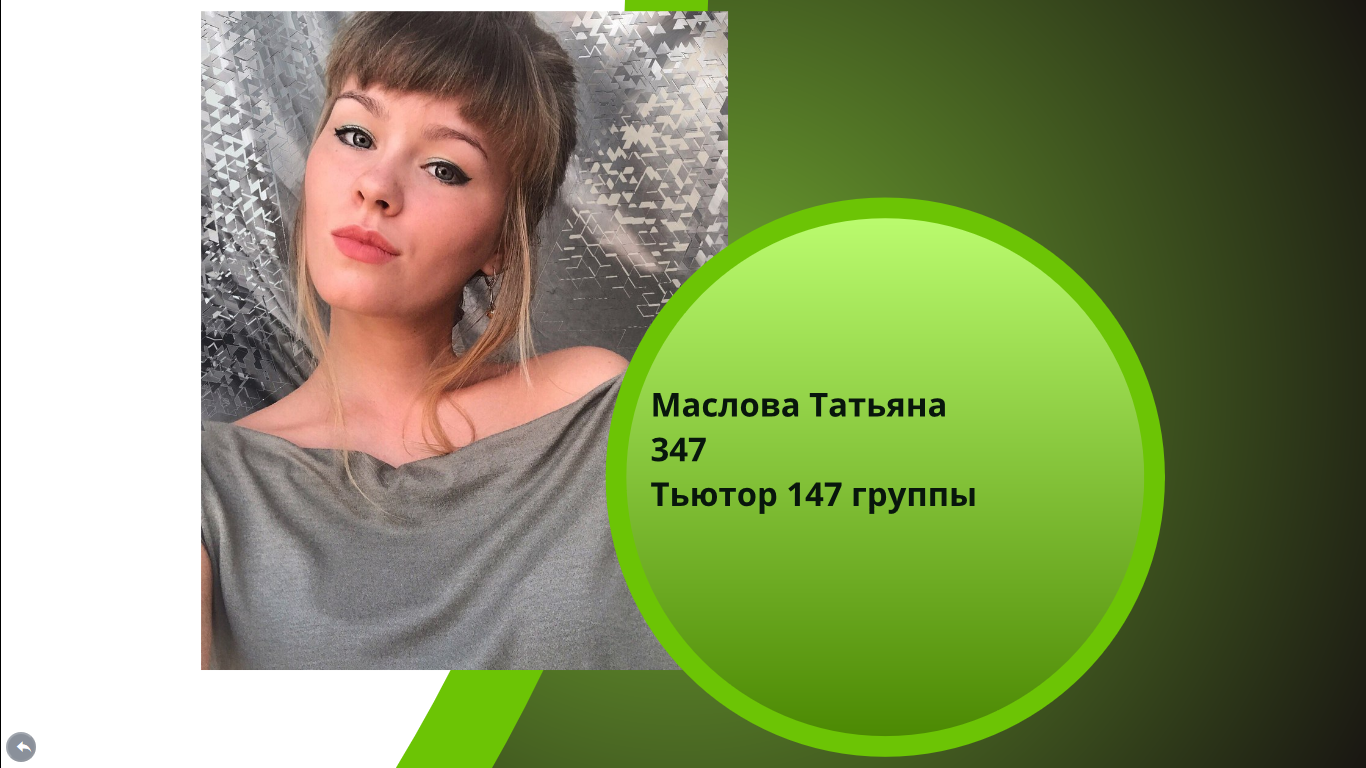 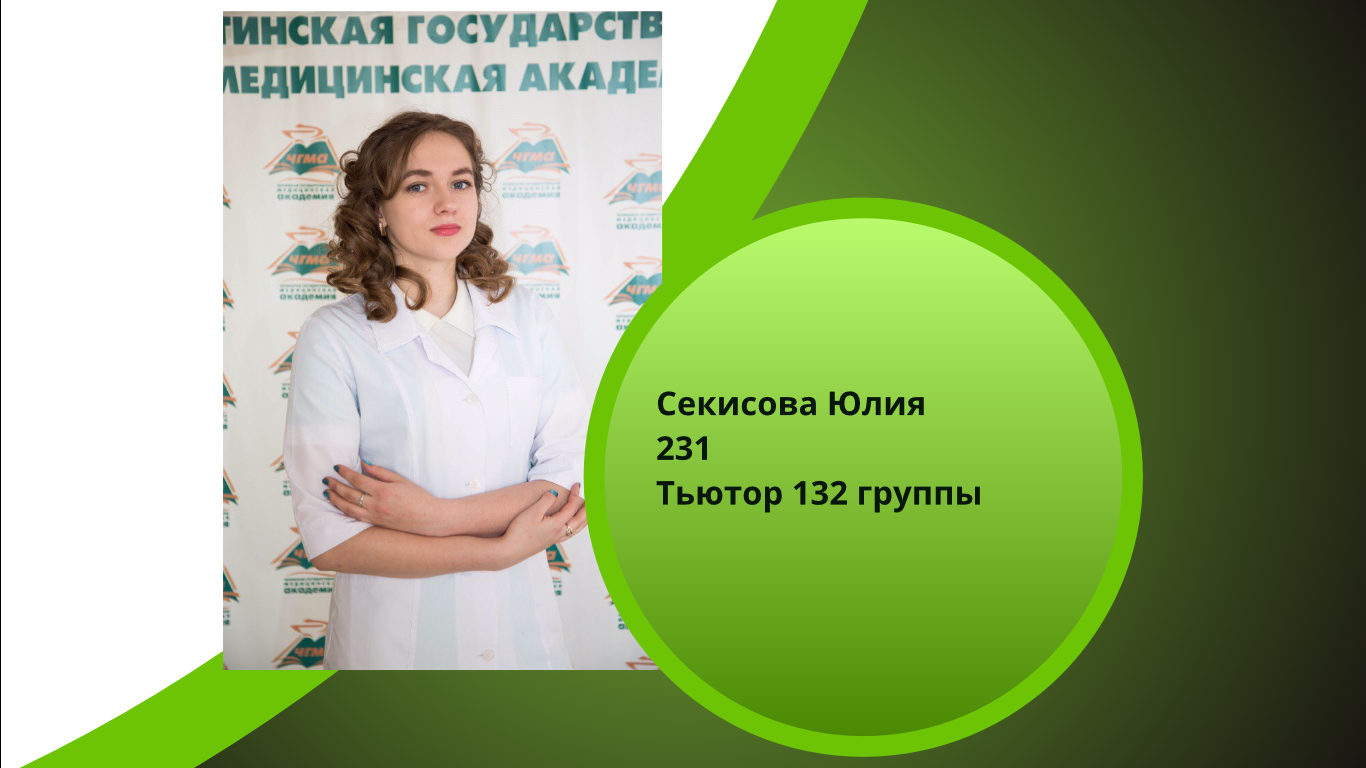 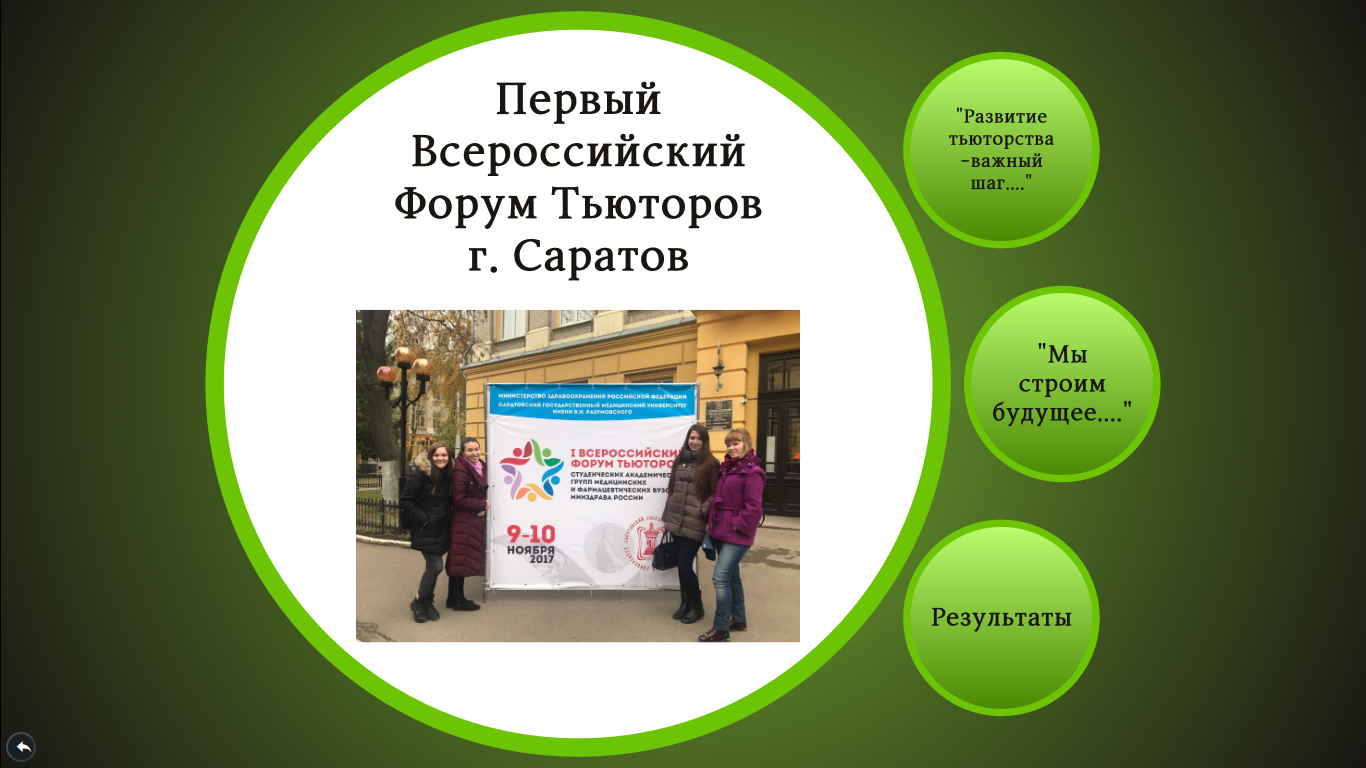 Сводная таблица успеваемости ЭГ и КГ после эксперимента
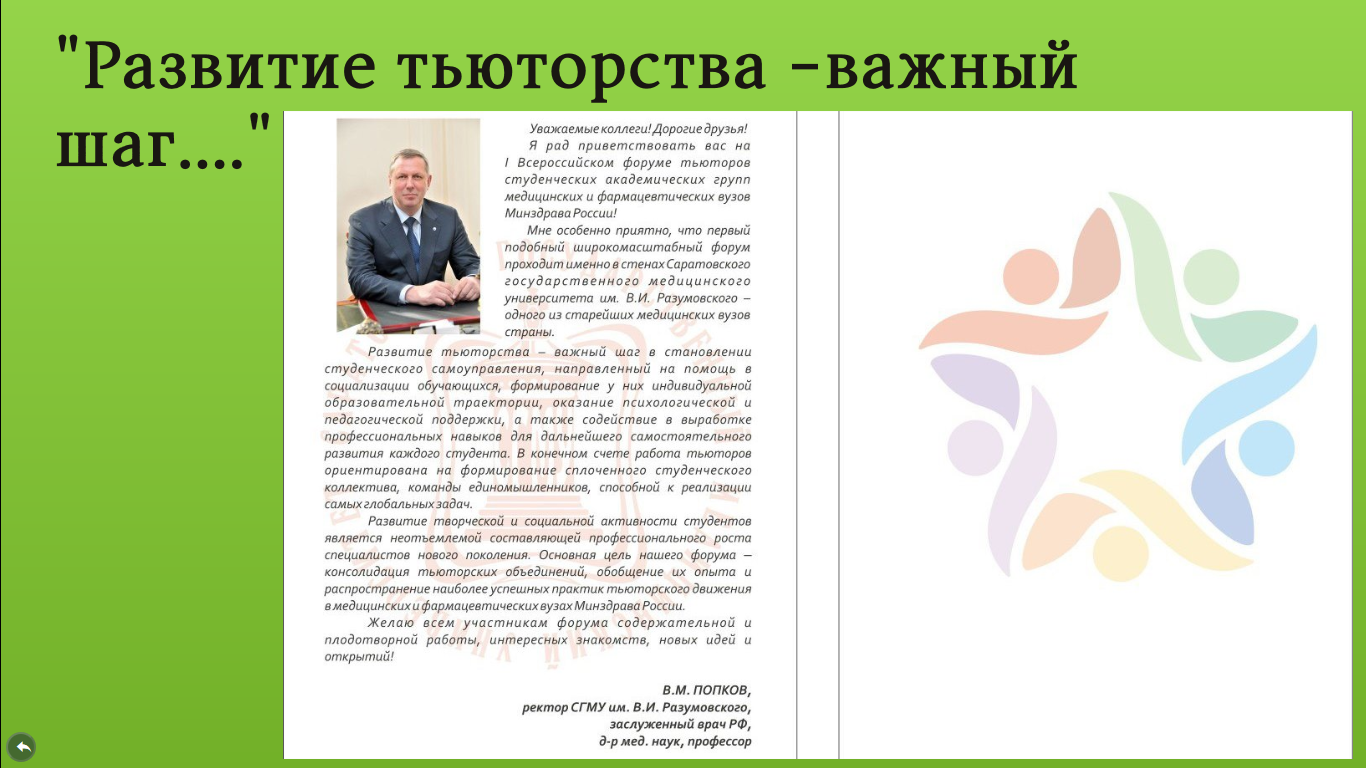 Практическая значимость
Материалы работы могут быть использованы в преподавании иностранных языков в языковом и неязыковом вузе, в частности, в Читинской государственной медицинской академии.
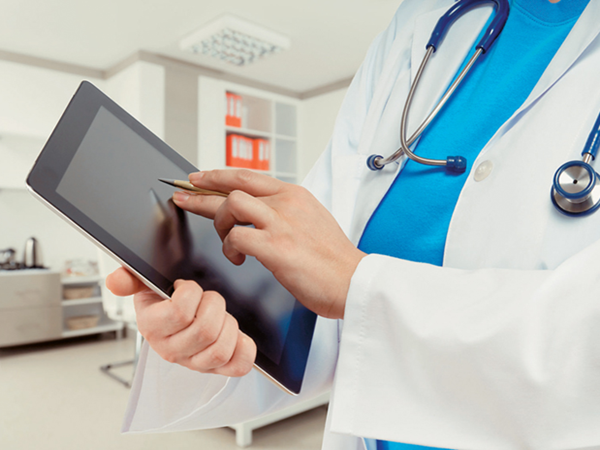 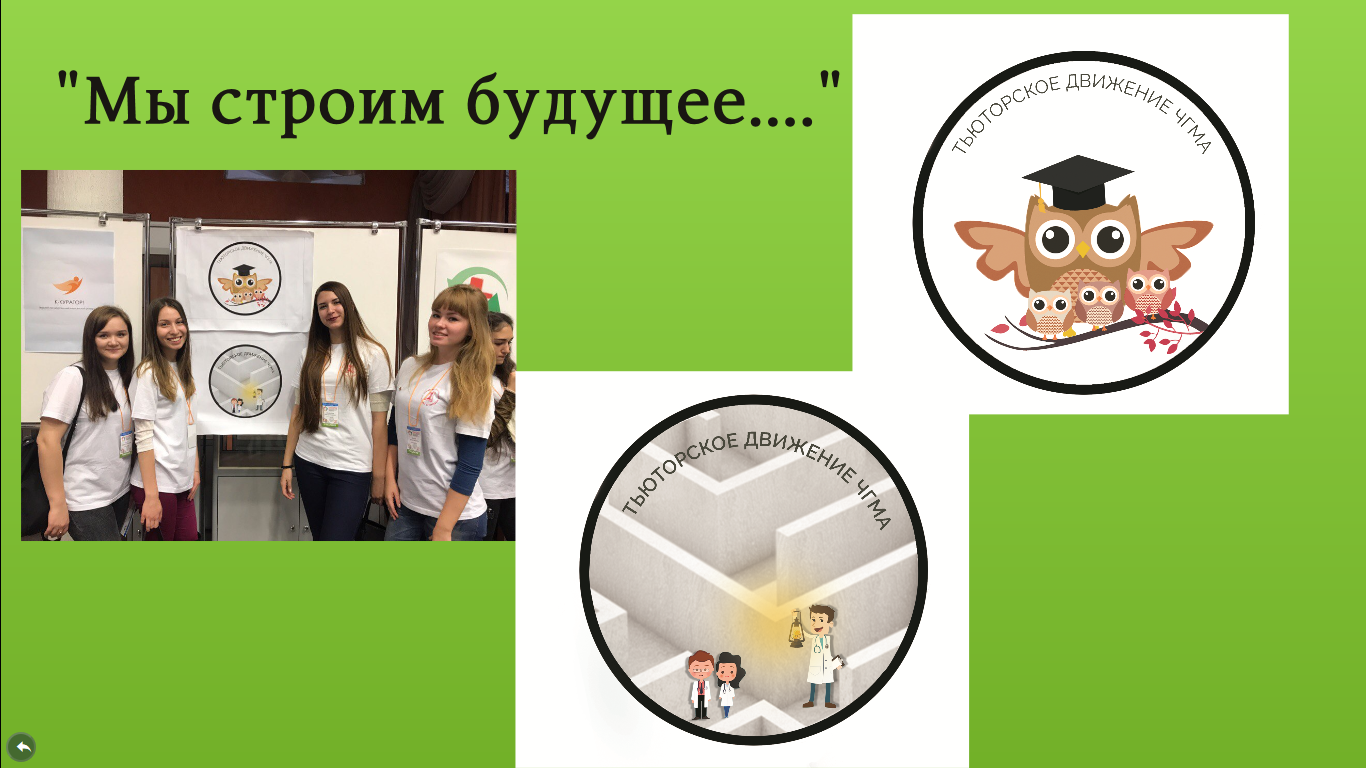 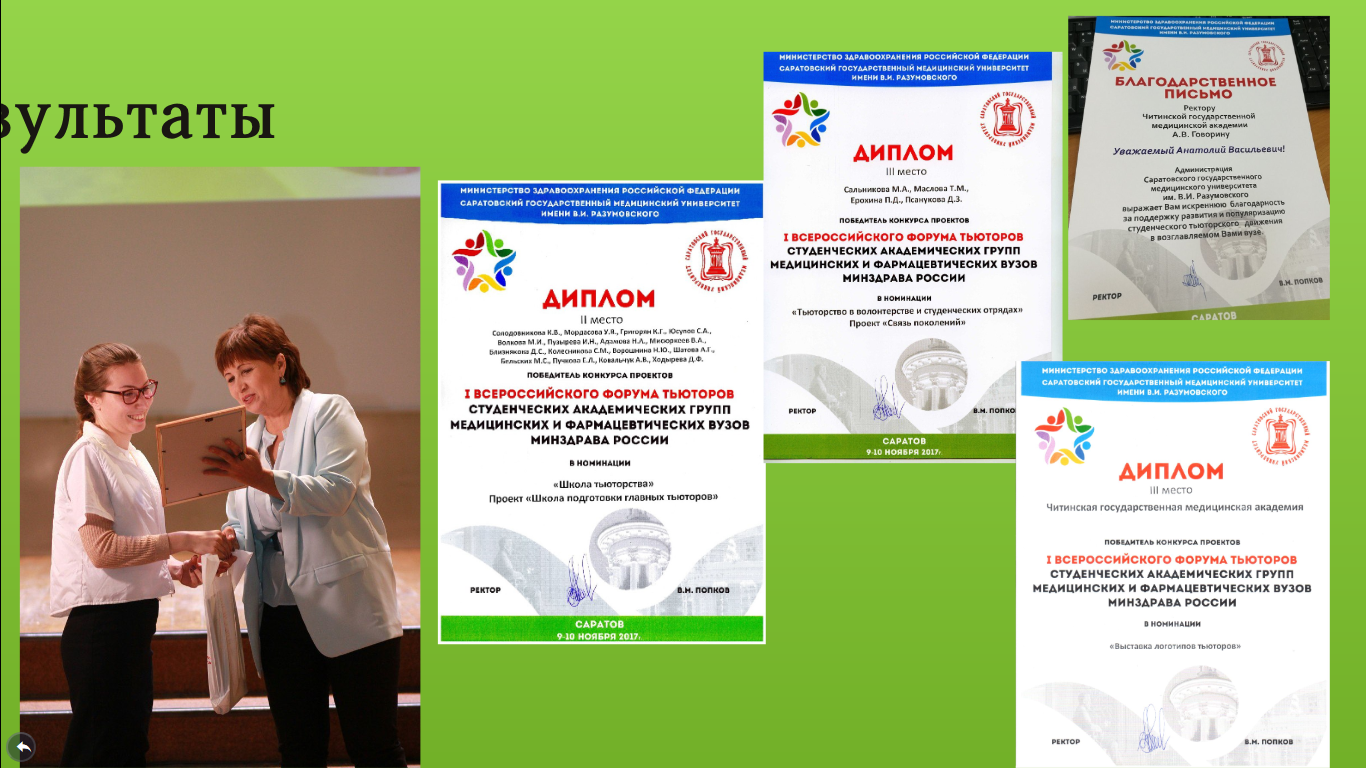 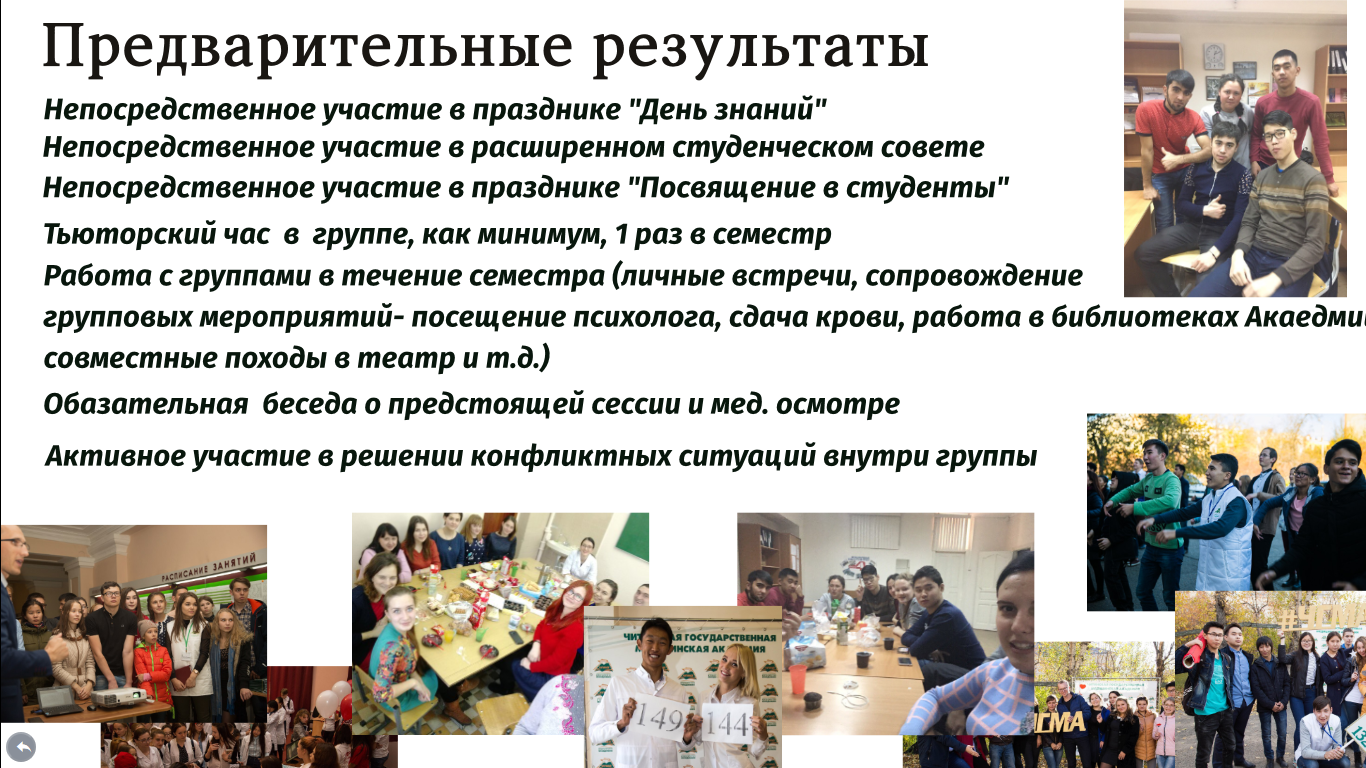 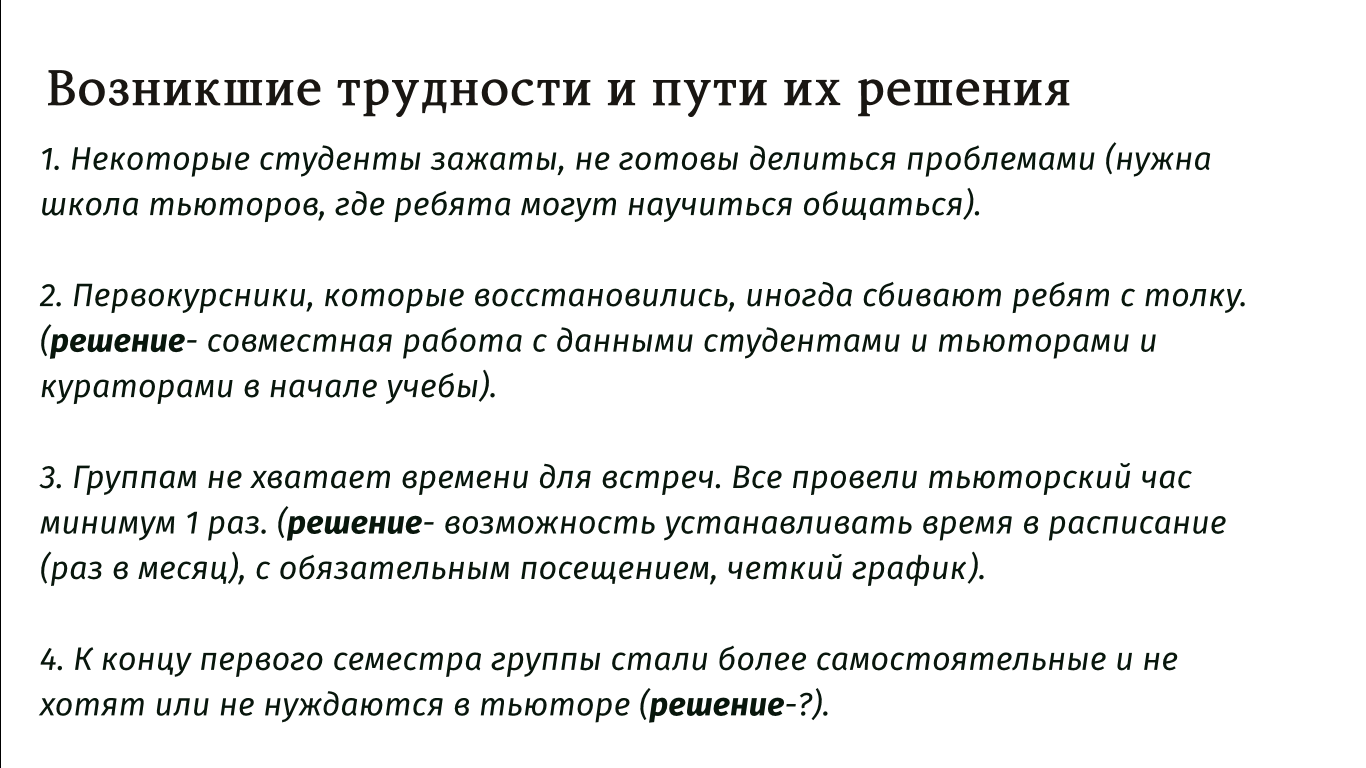 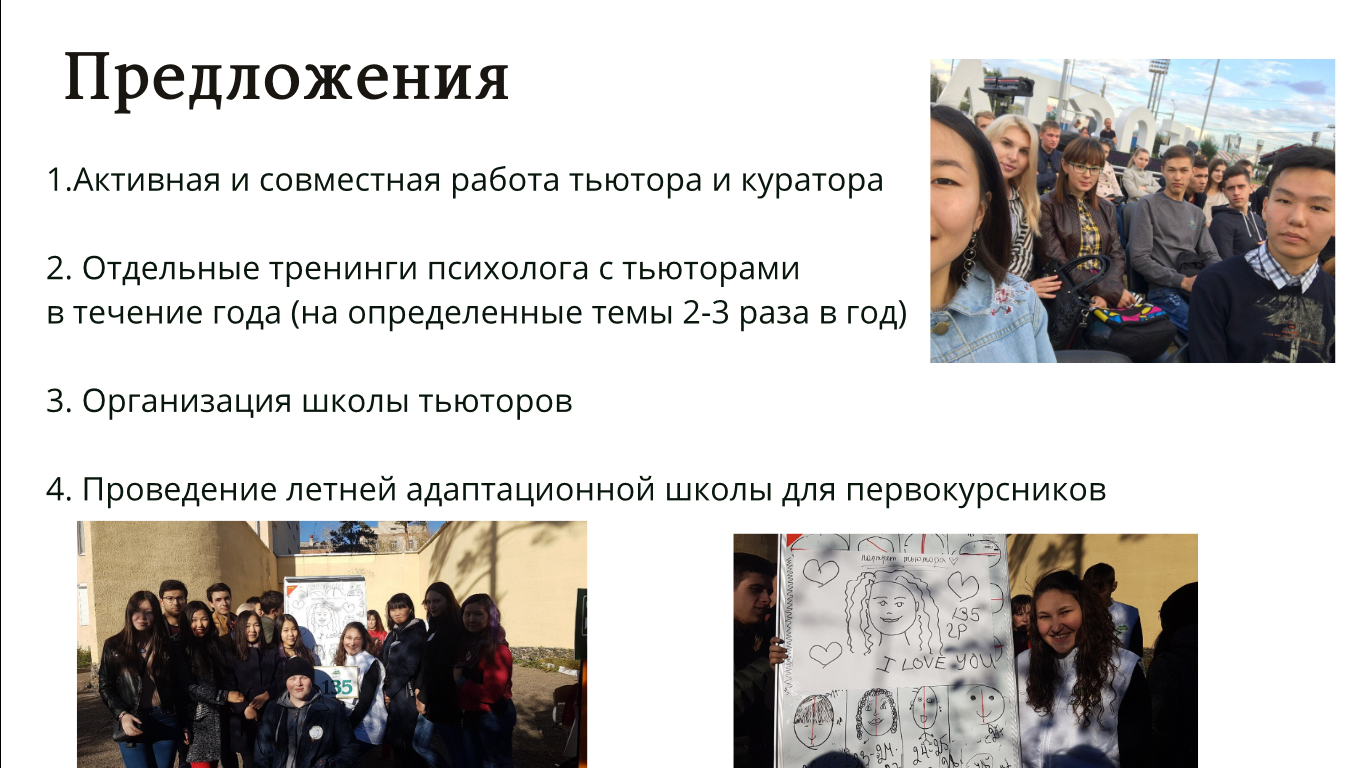 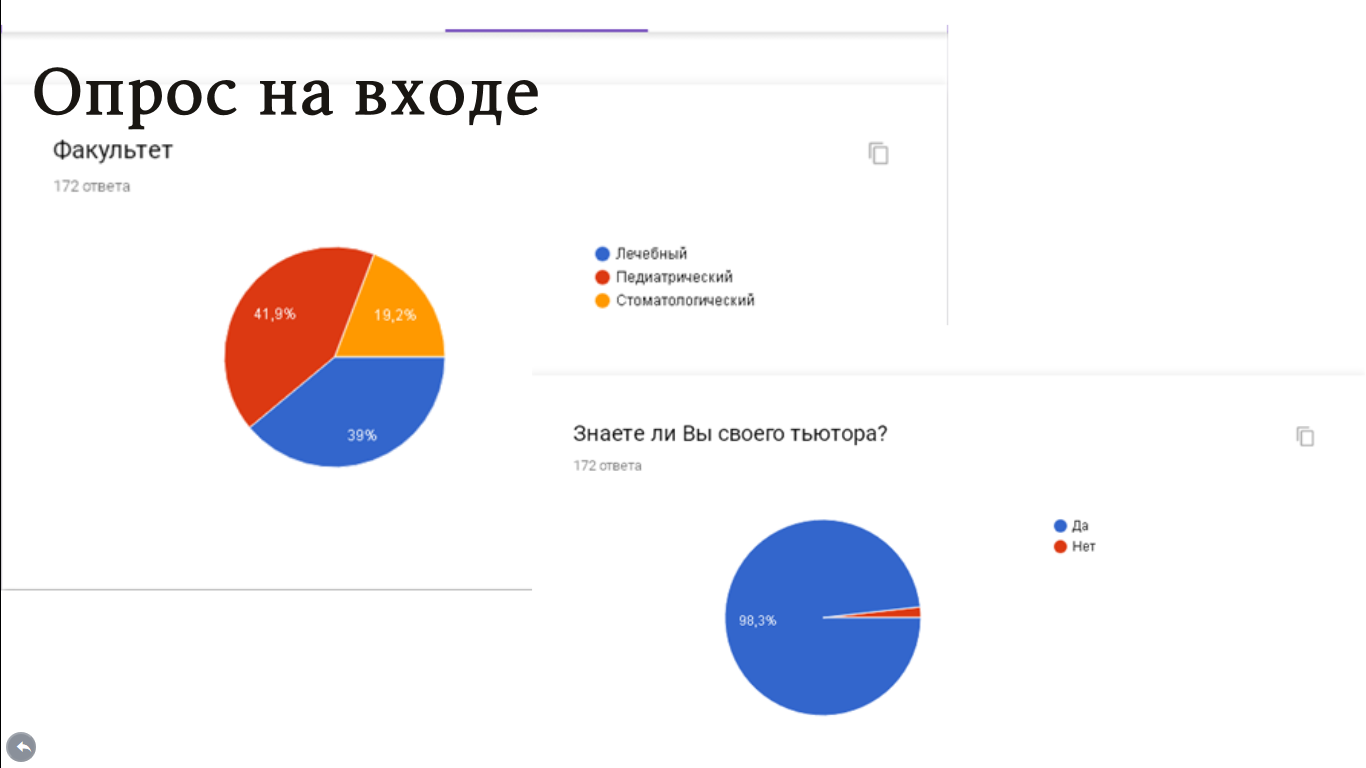 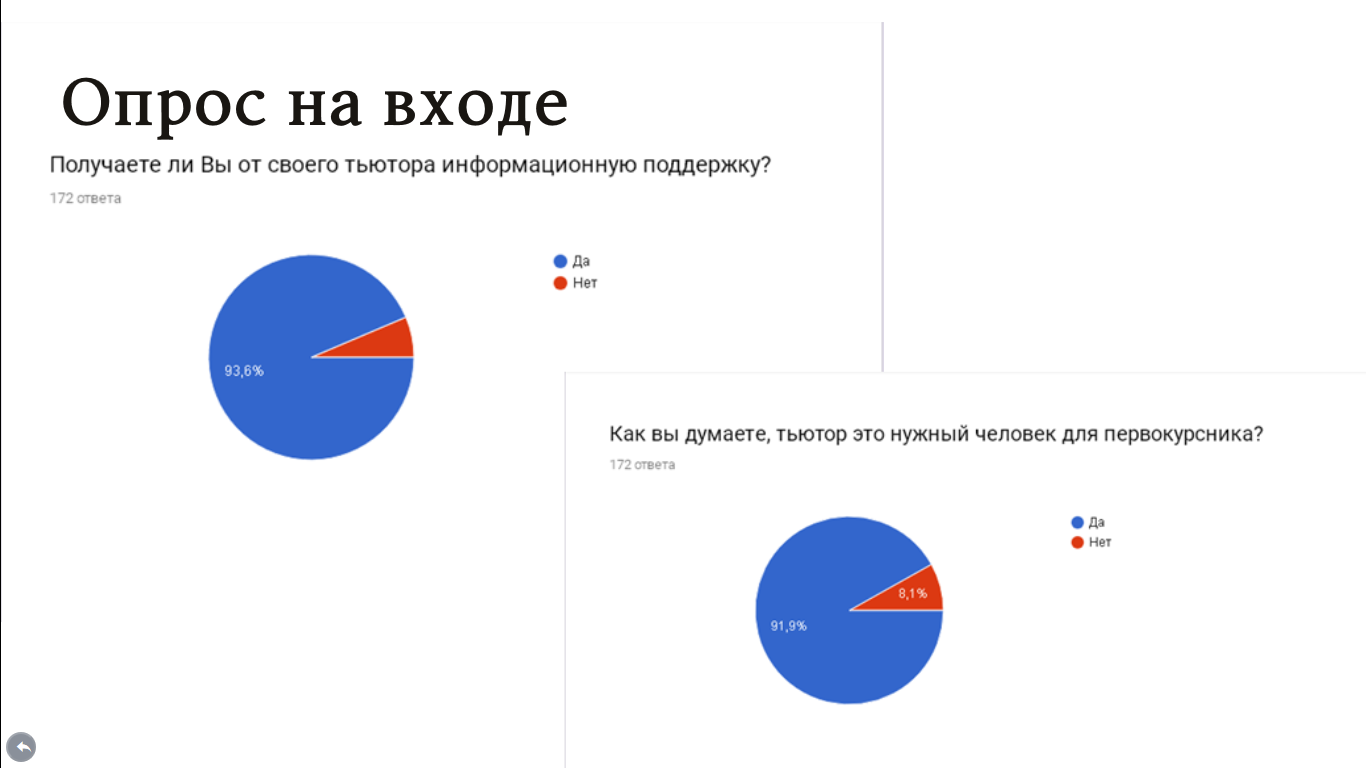 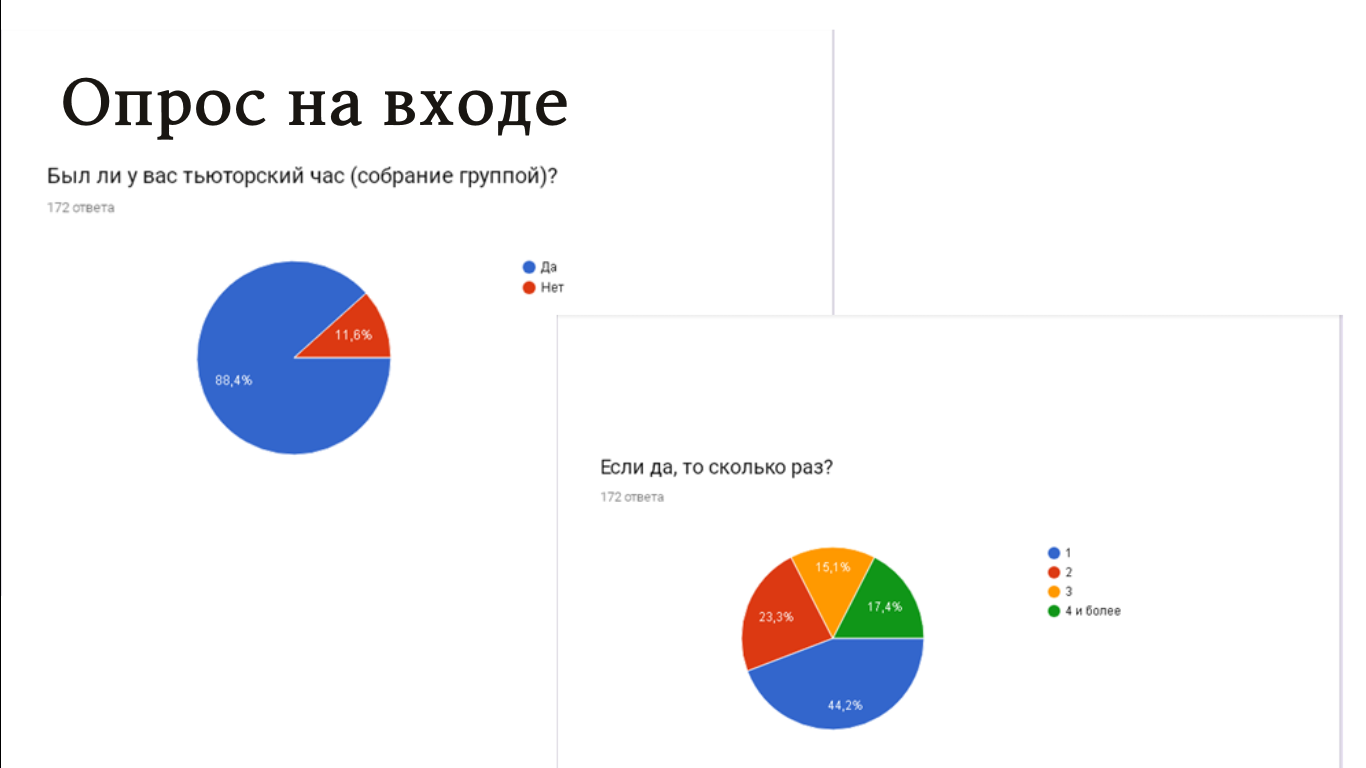 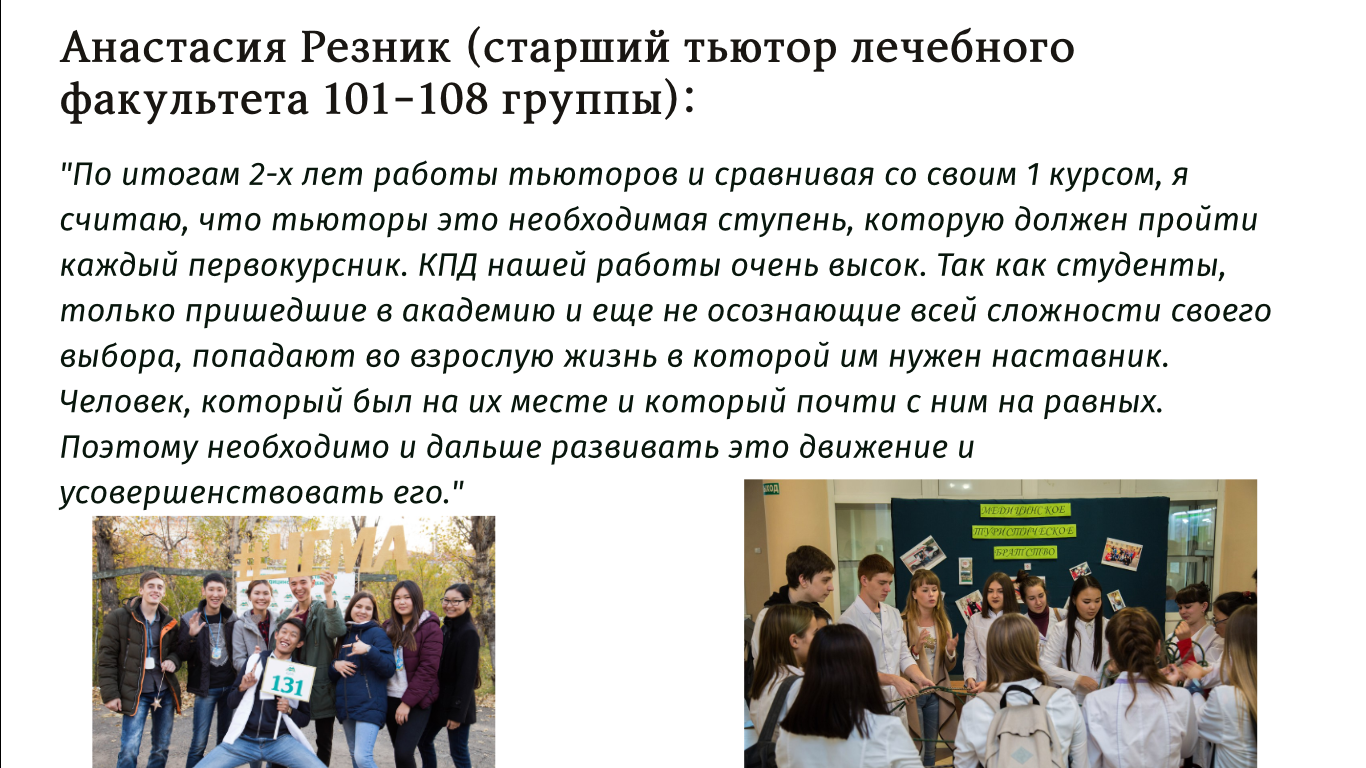 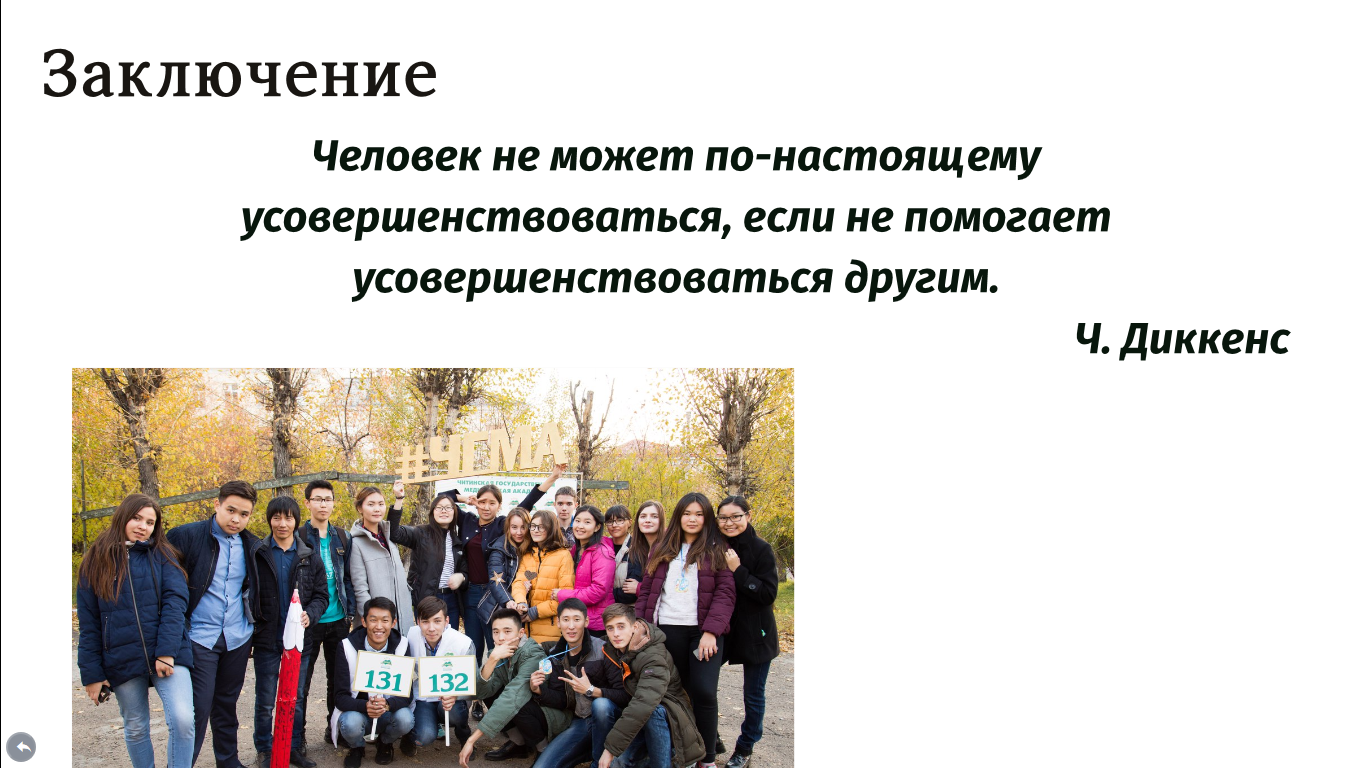 Спасибо за внимание!